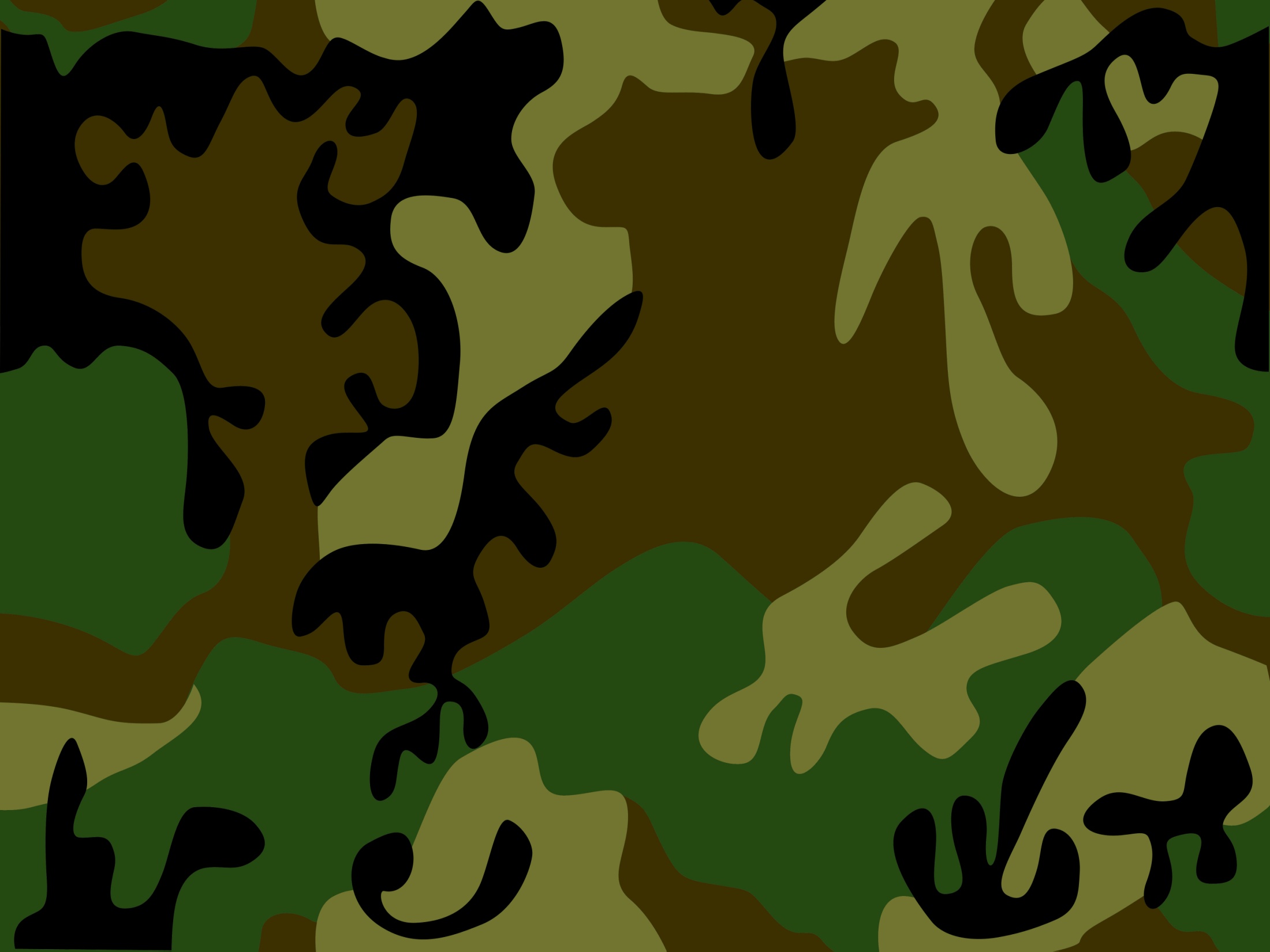 муниципальное образование «город Черемхово»
Военно-спортивная игра «Тропа разведчика»
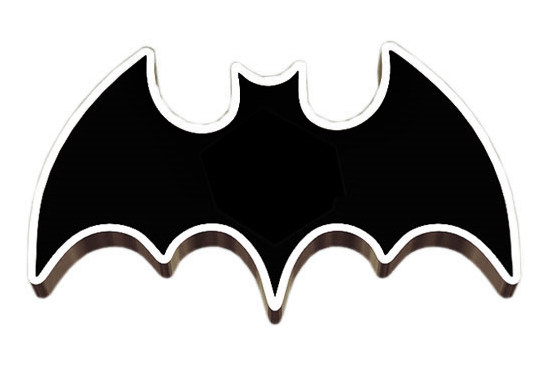 Дата проведения: 5-7 июня 2019 года
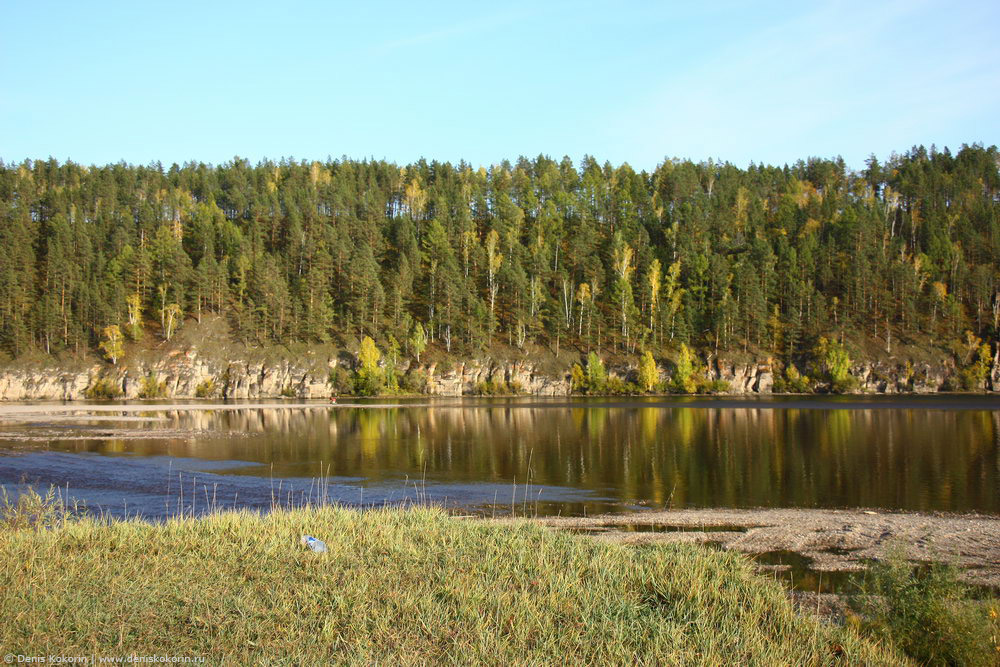 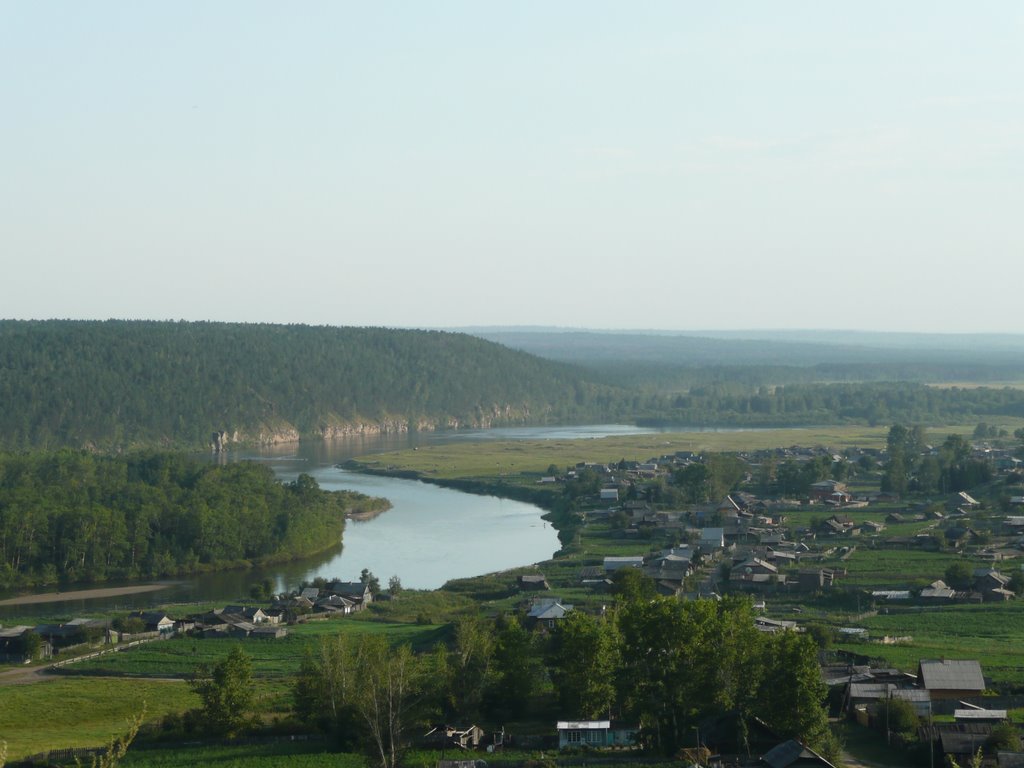 Место проведения: поселок Бельск Черемховского района
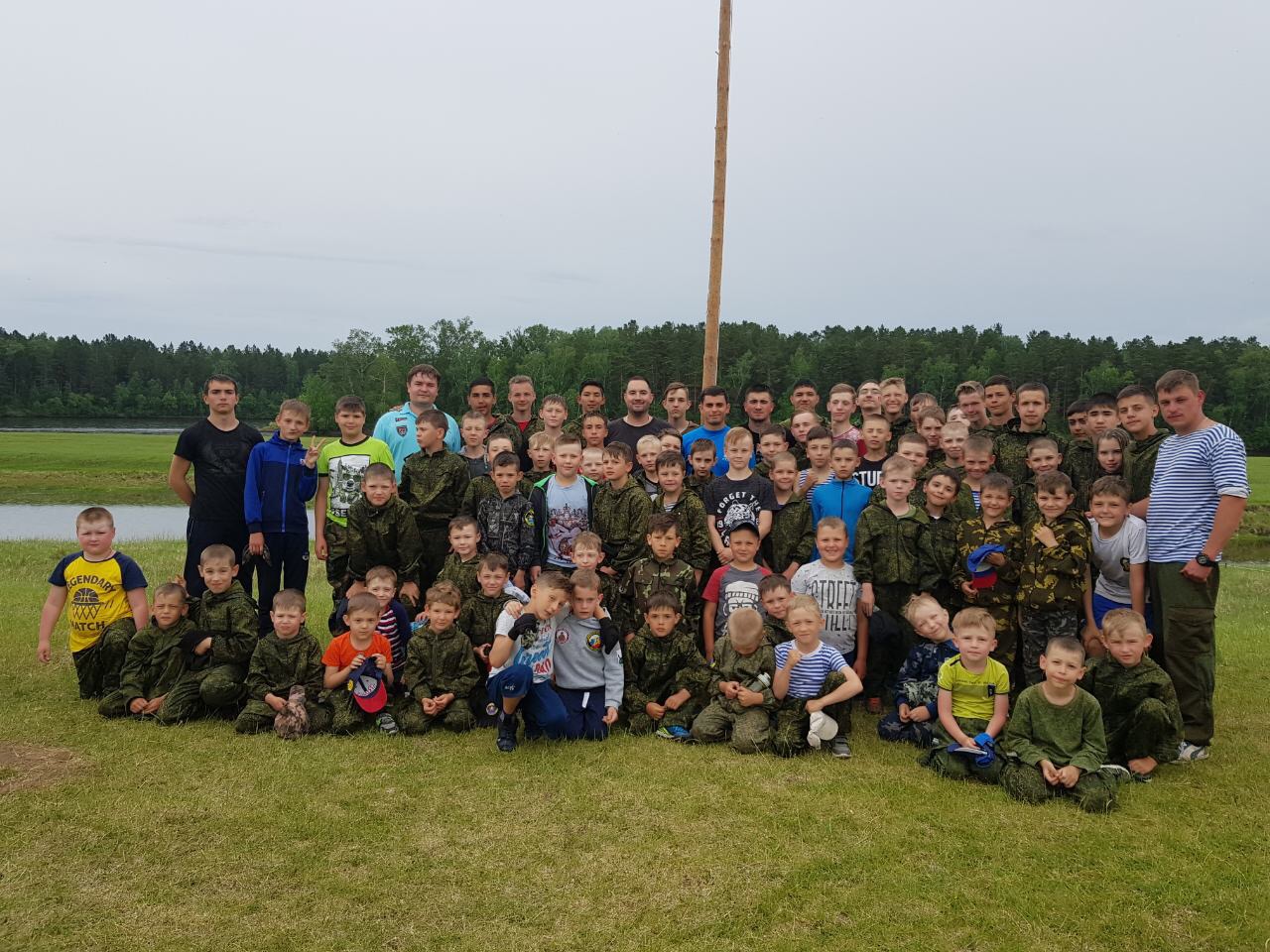 Приняли участие 70 человек в возрасте от 5 до 17 лет
- Представители образовательных учреждений, молодёжных общественных организаций, патриотических объединений
В рамках  игры прошел обучающий курс по навыкам военной подготовки (по возрастам)
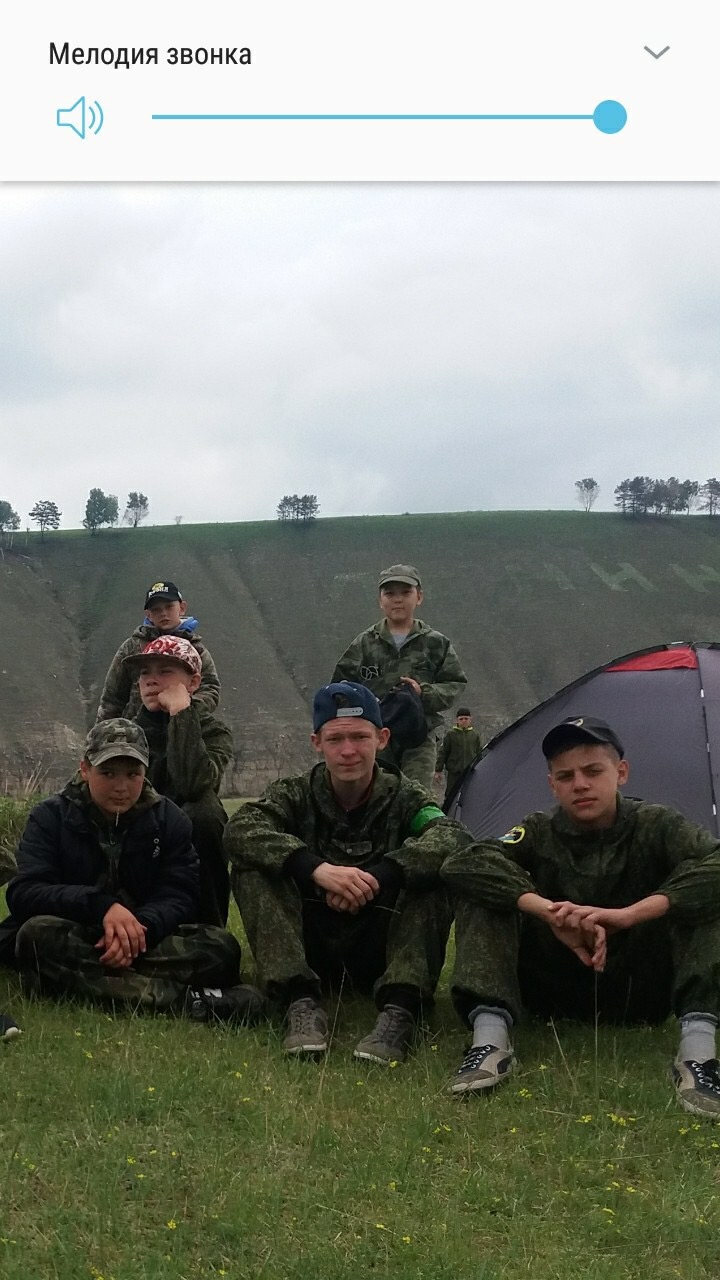 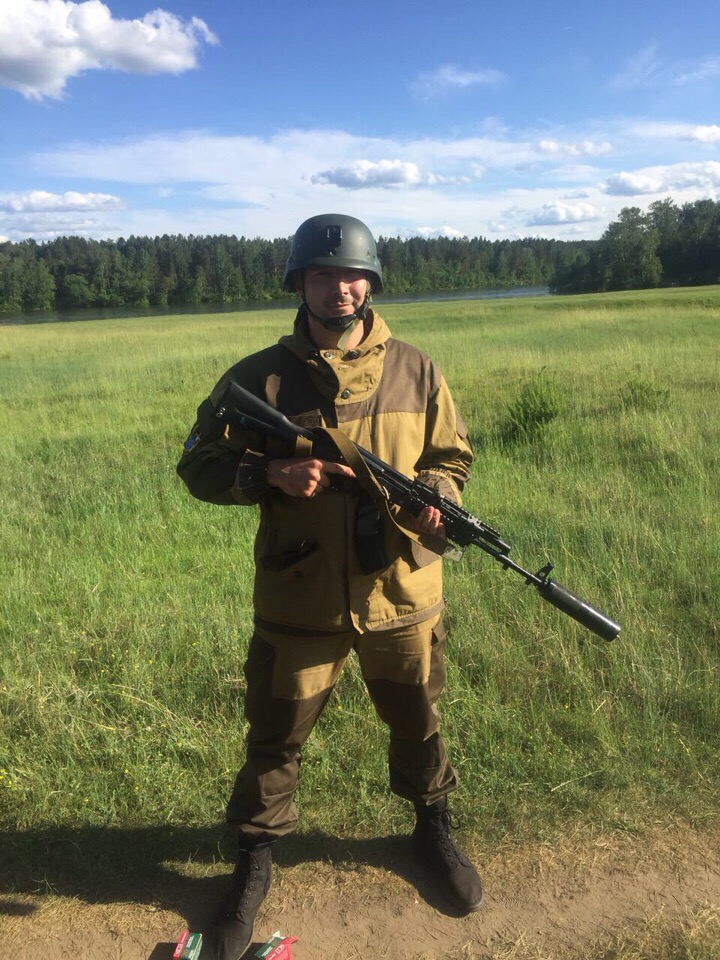 Военно-спортивная игра «тропа разведчика»
лазертаг
 пейнтбол
 фаертаг         
маршбросок
 интеллектуальные игры
 ориентирование на местности
- строевая подготовка
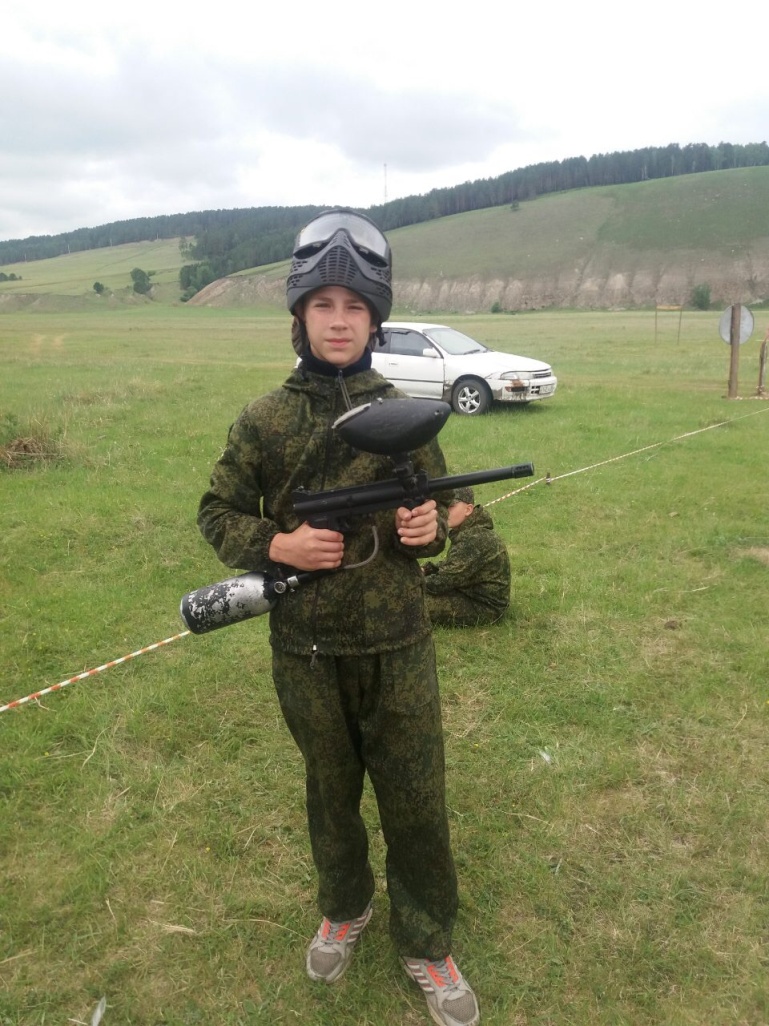 Вначале ребята показали свои умения в преодолении полосы препятствий. Были отработаны навыки стрельбы из пневматического оружия и метании учебных гранат. Сборка-разборка автомата
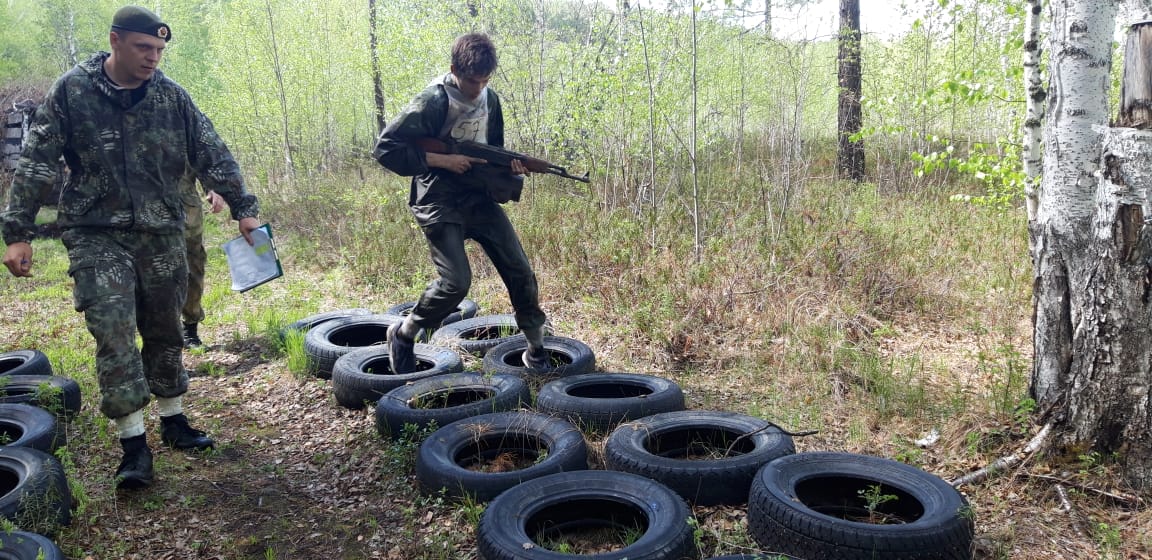 Целью военно-спортивной игры «Тропа разведчика» является воспитание активной гражданско-патриотической позиции у молодежи
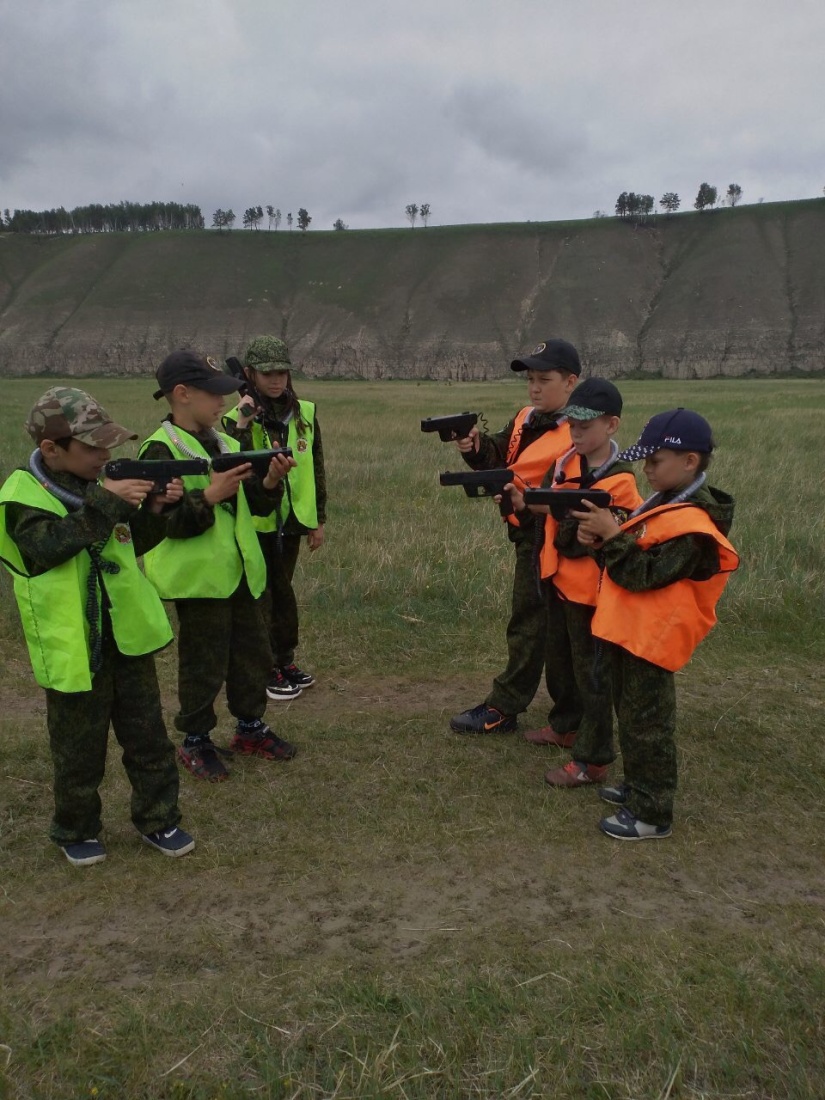 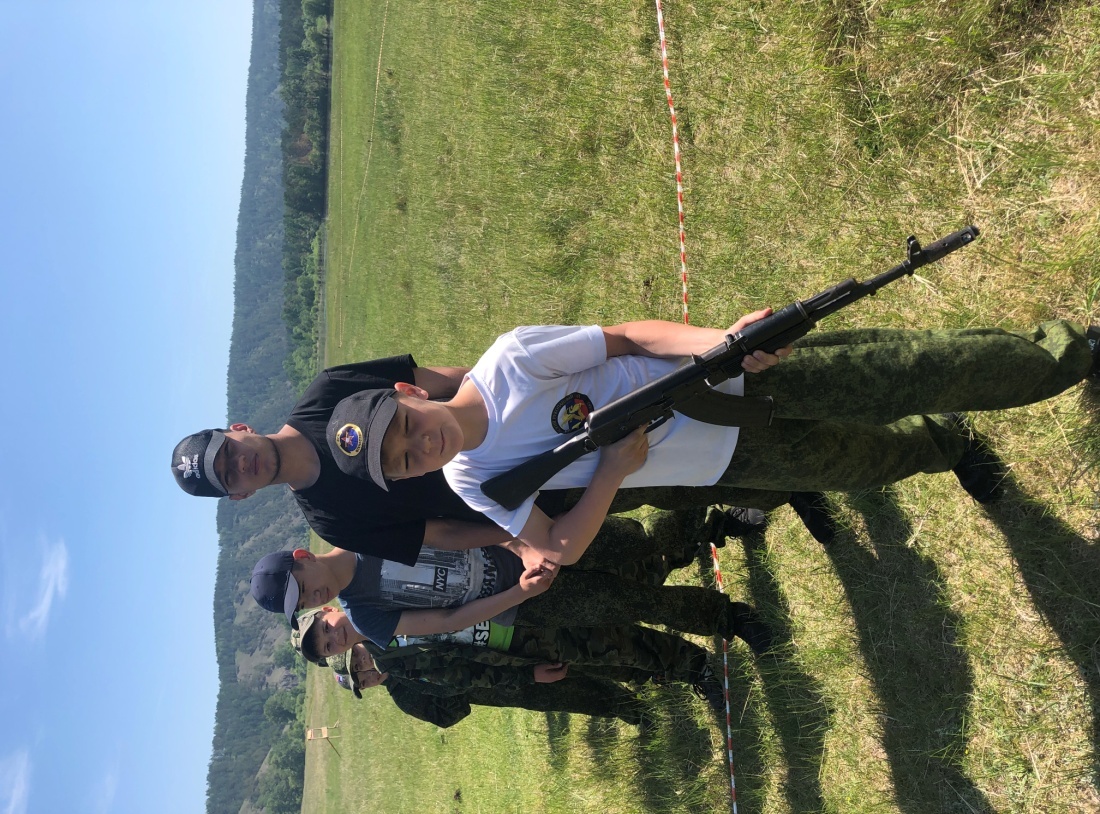 Основными задачами являются: совершенствование системы военно-патриотического воспитания детей и подростков, пропаганда здорового образа жизни, развитие и популяризация военно-прикладных видов спорта среди молодежи допризывного возраста, пропаганда службы в рядах Вооруженных сил России
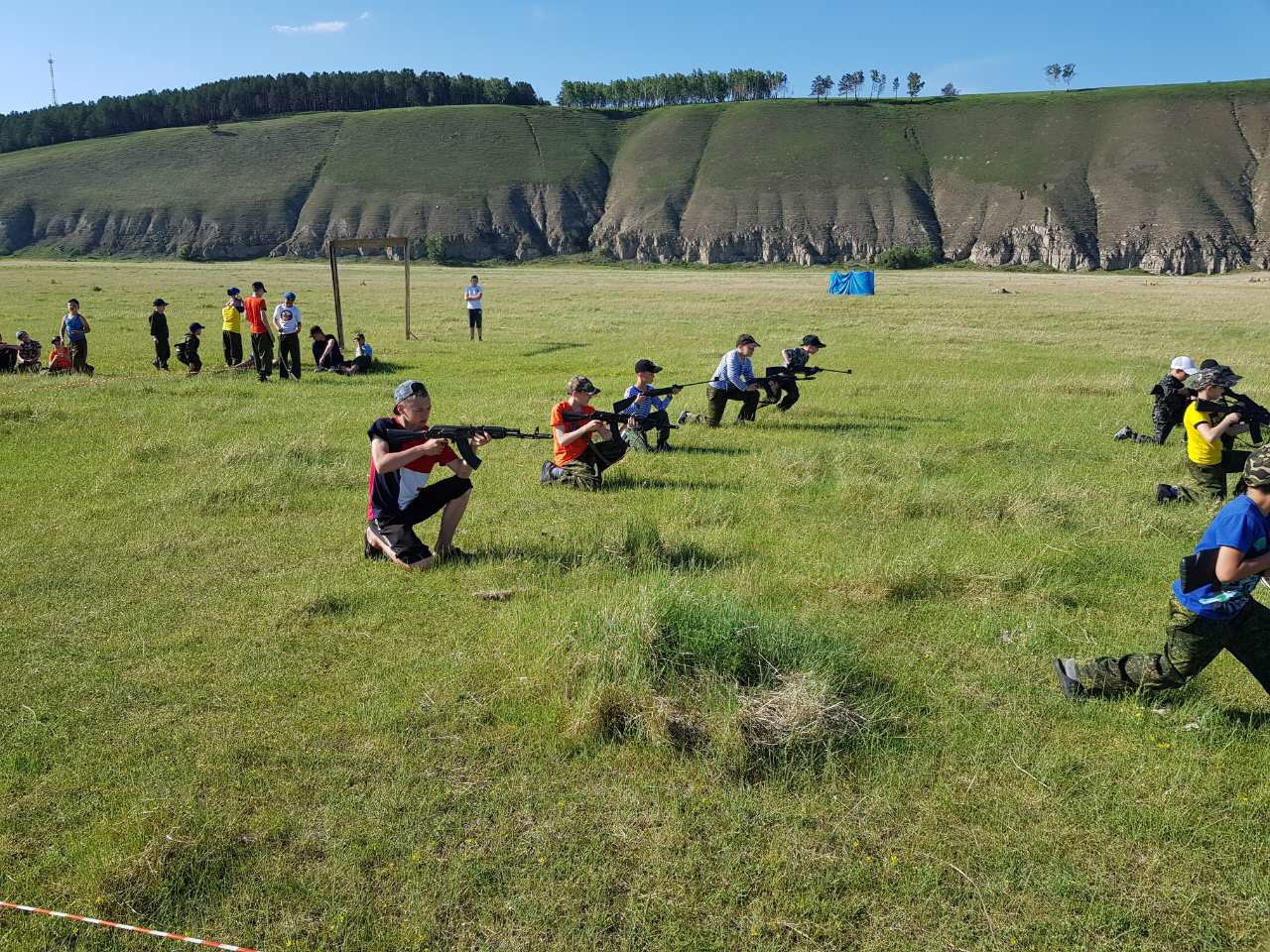 Участники игры встретились с ветеранами боевых действий и представителем федерации армейского рукопашного боя
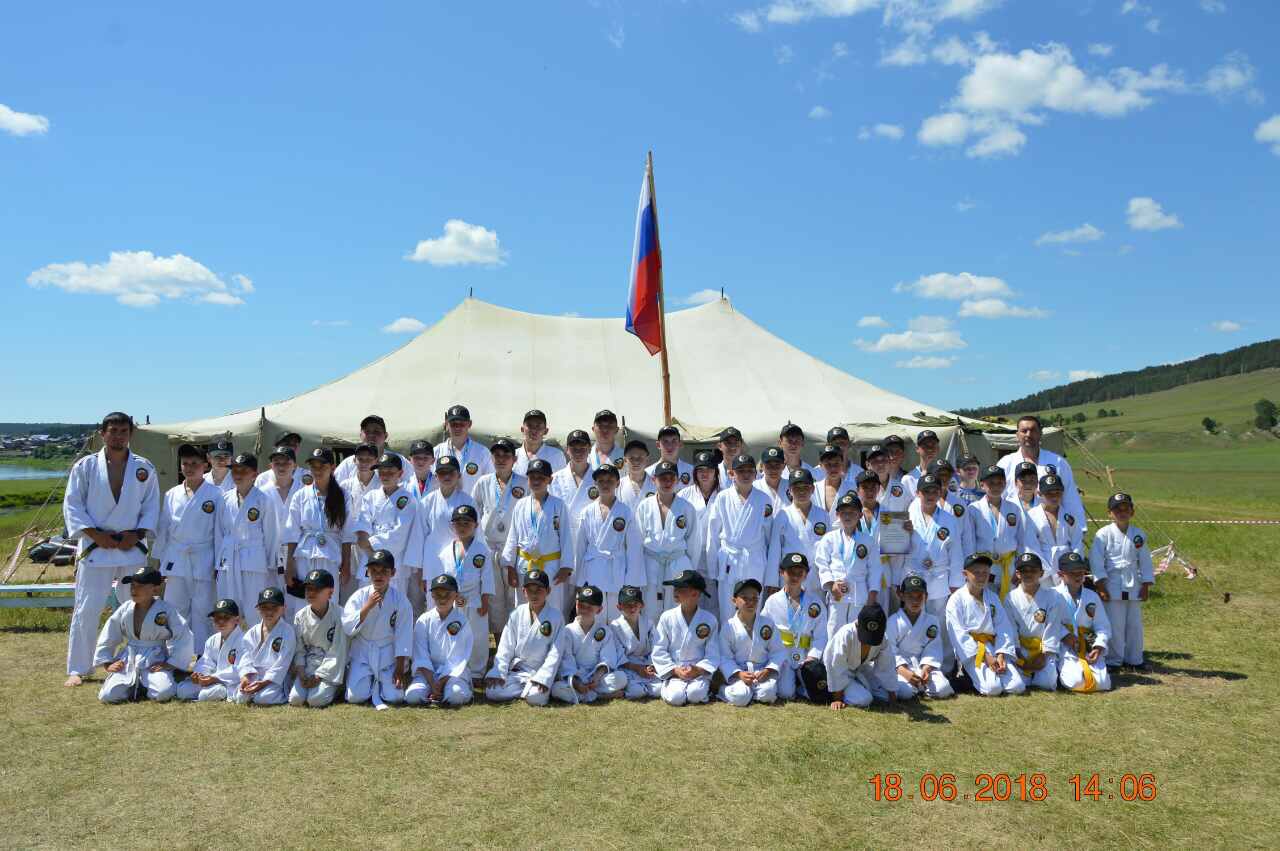 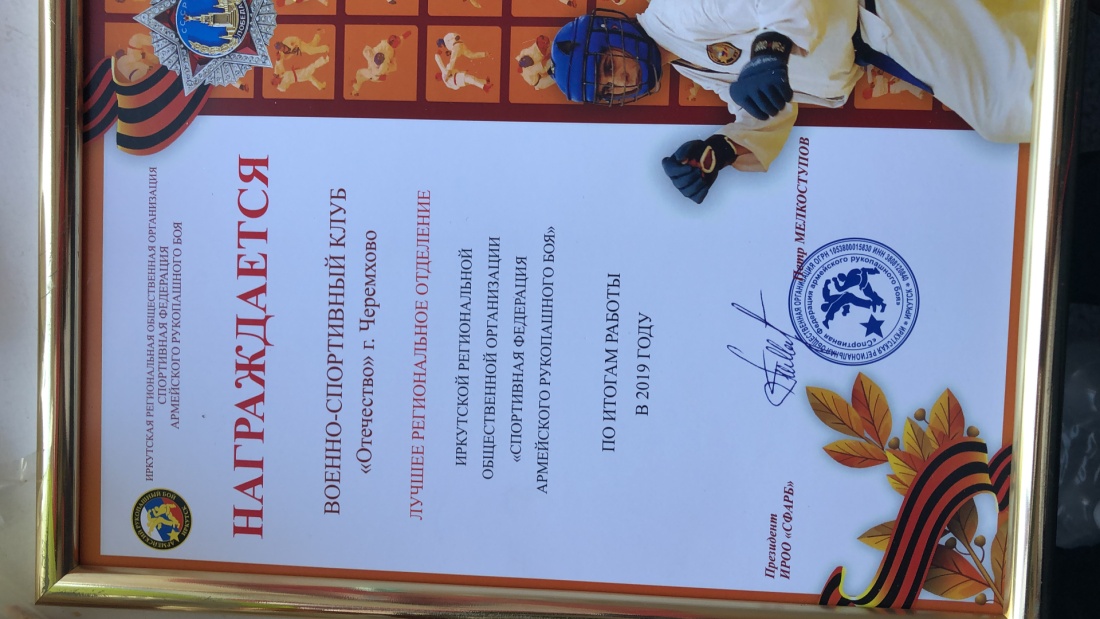 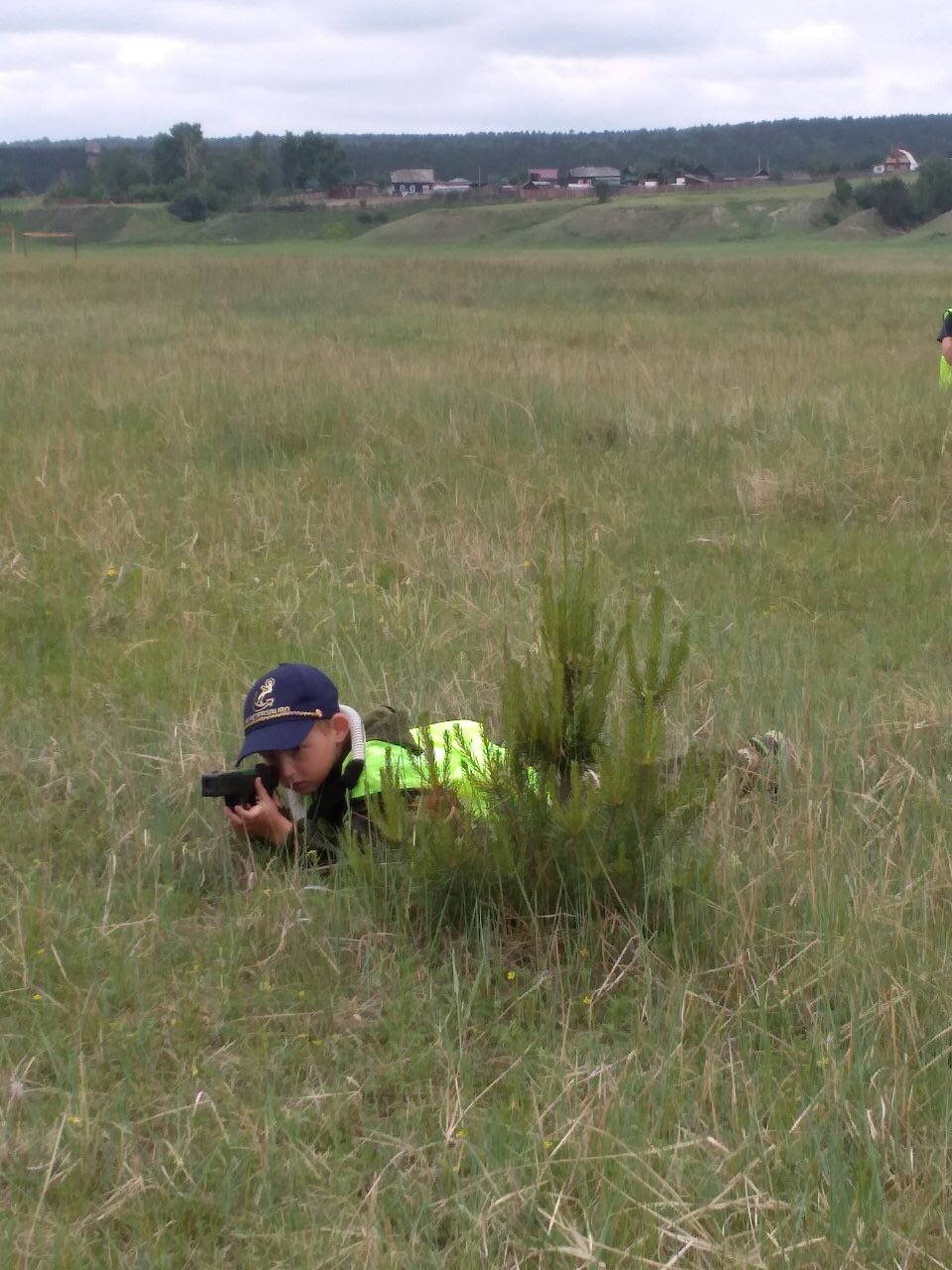 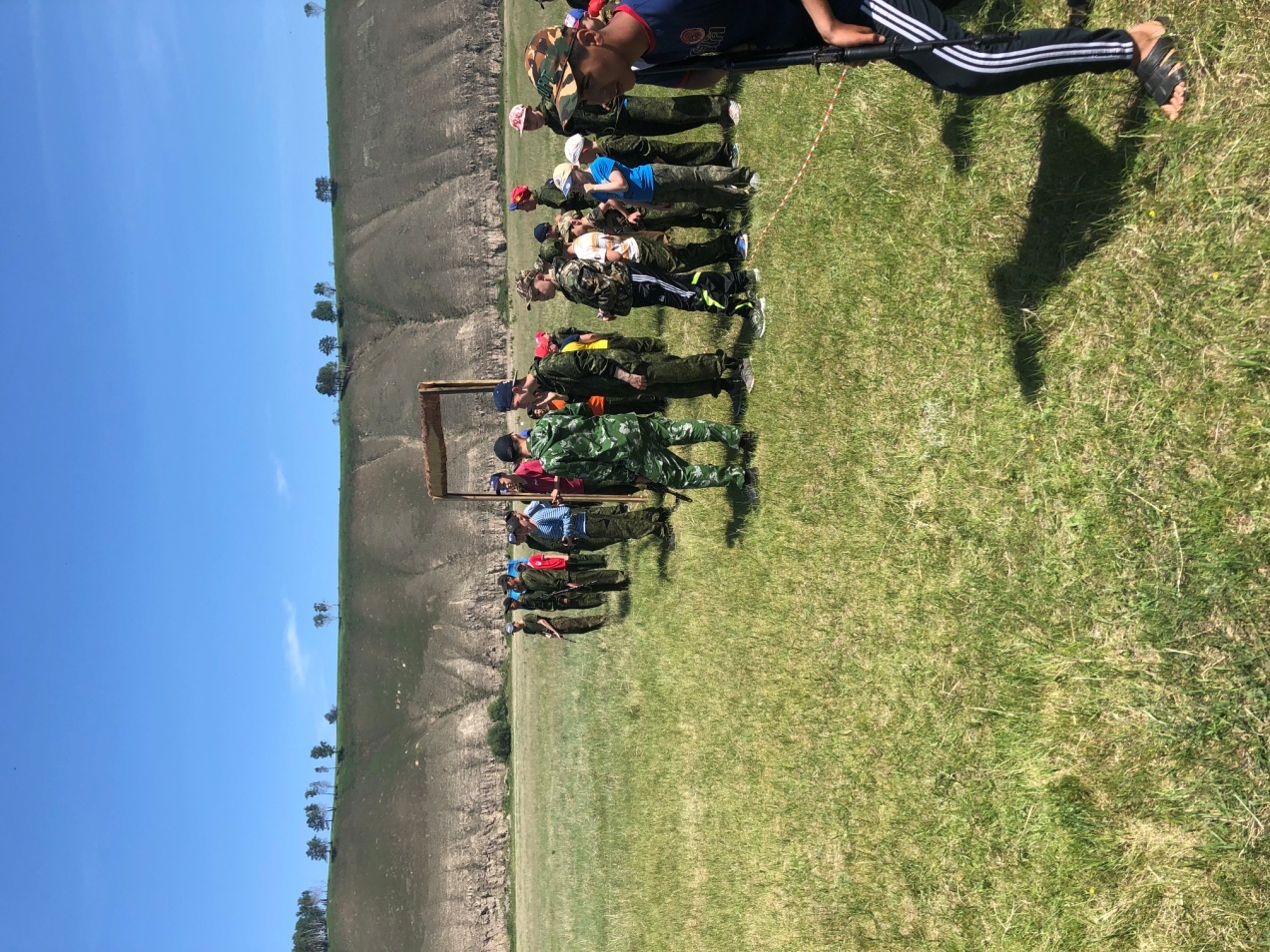 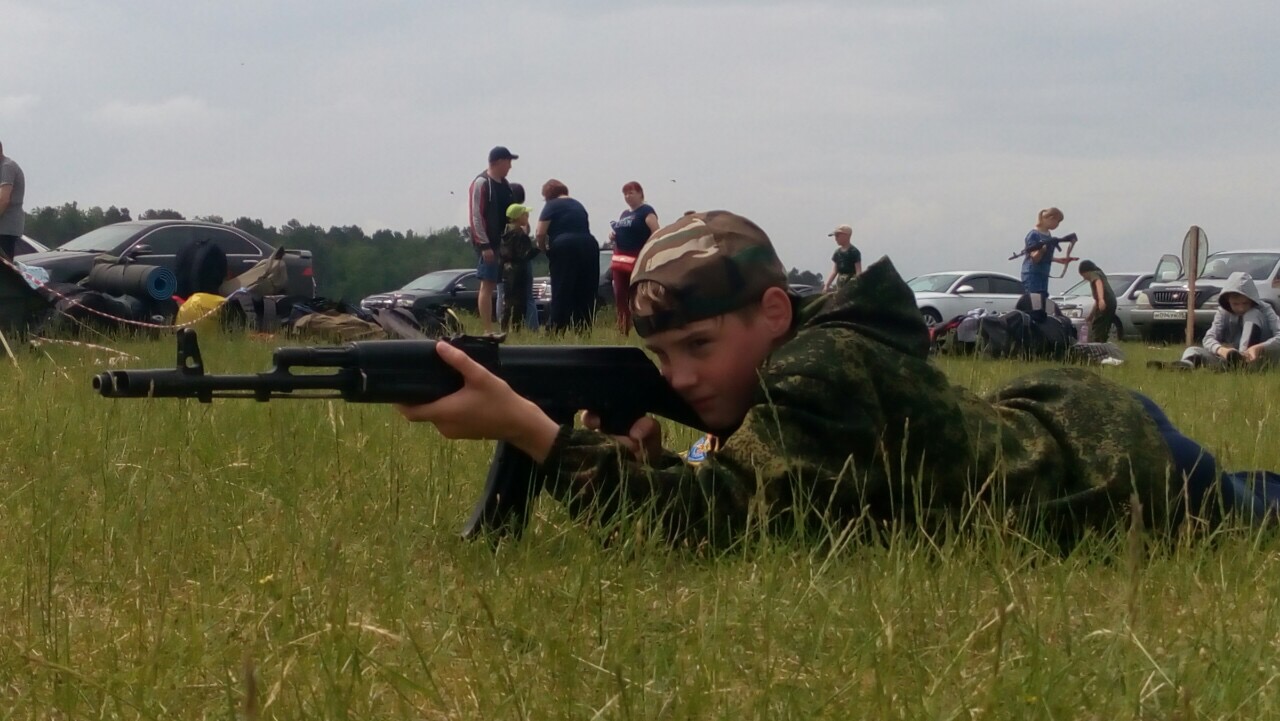 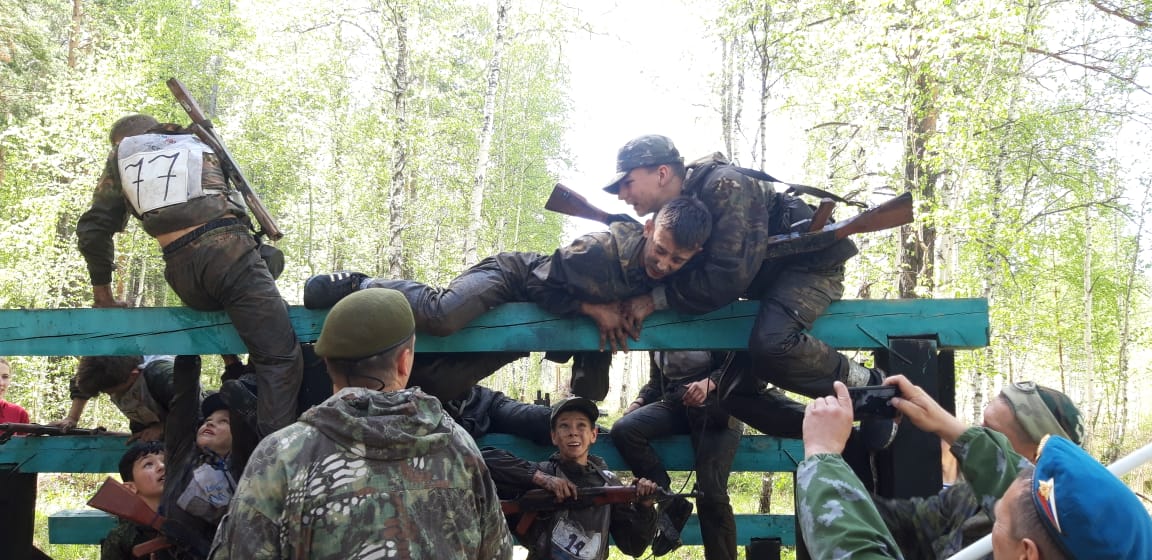 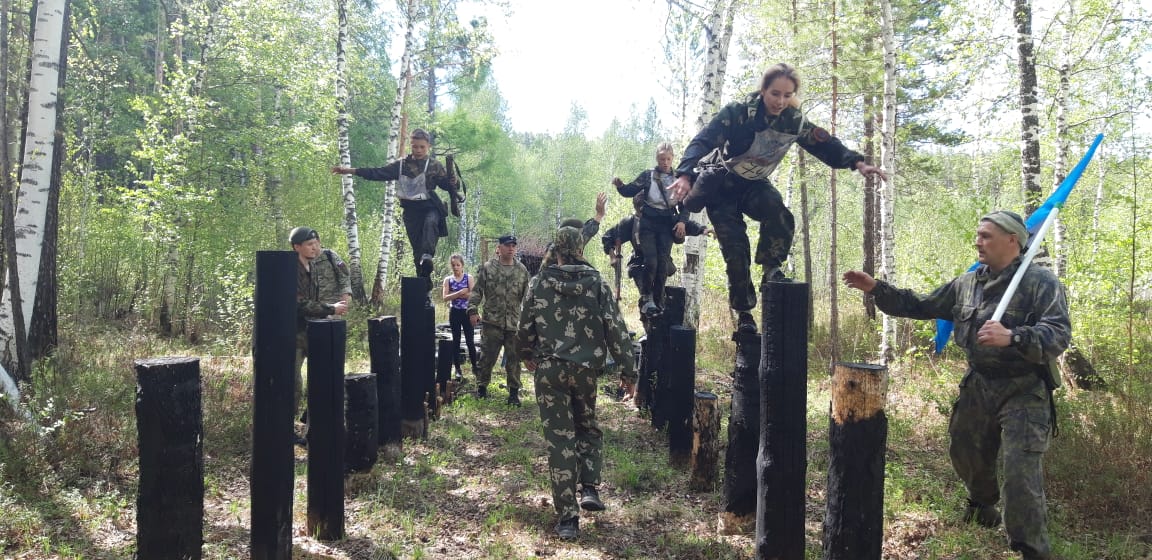 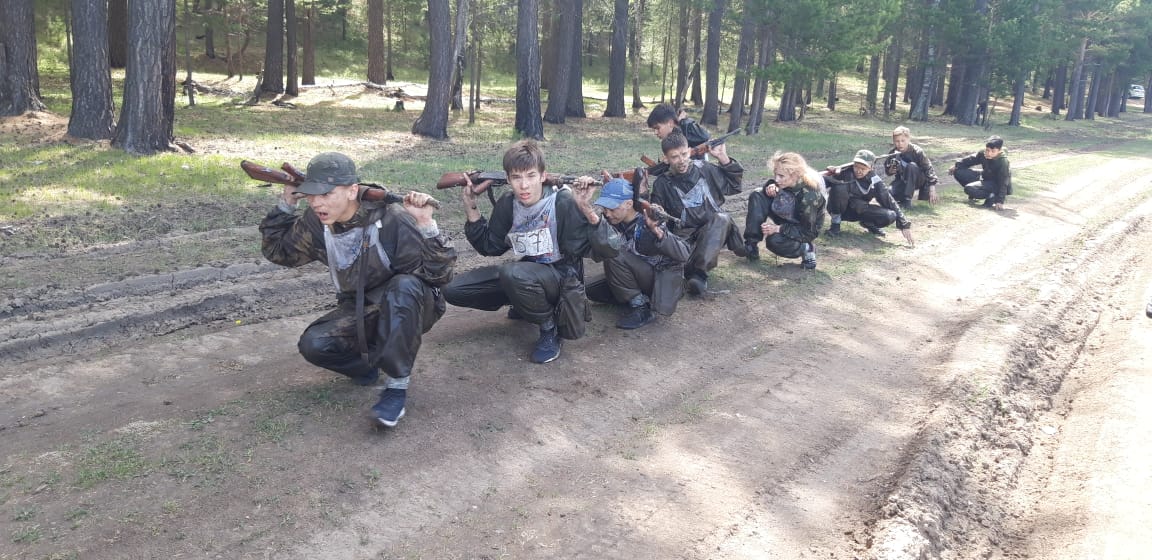 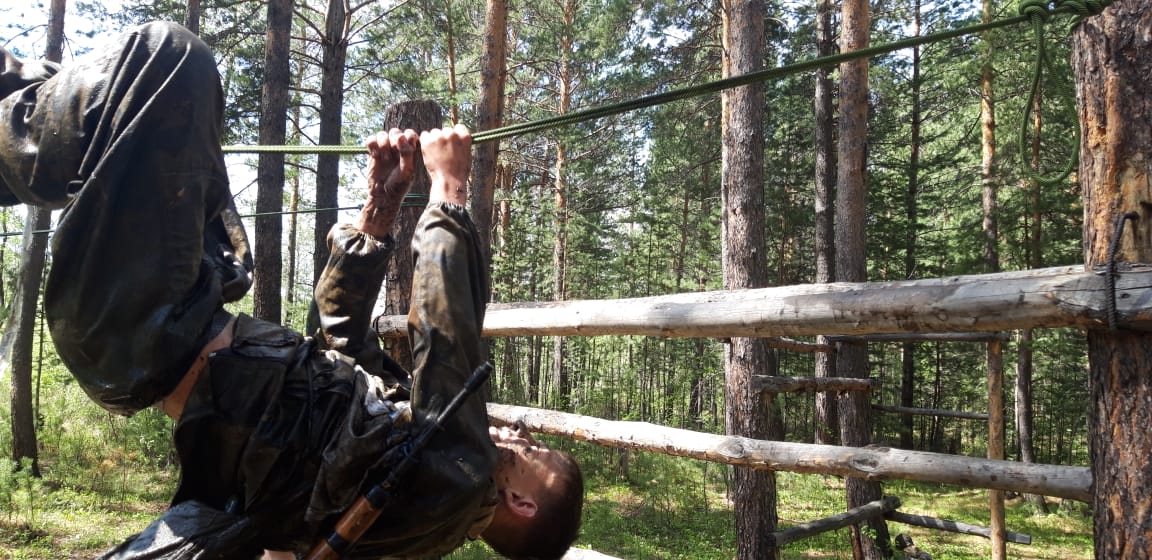 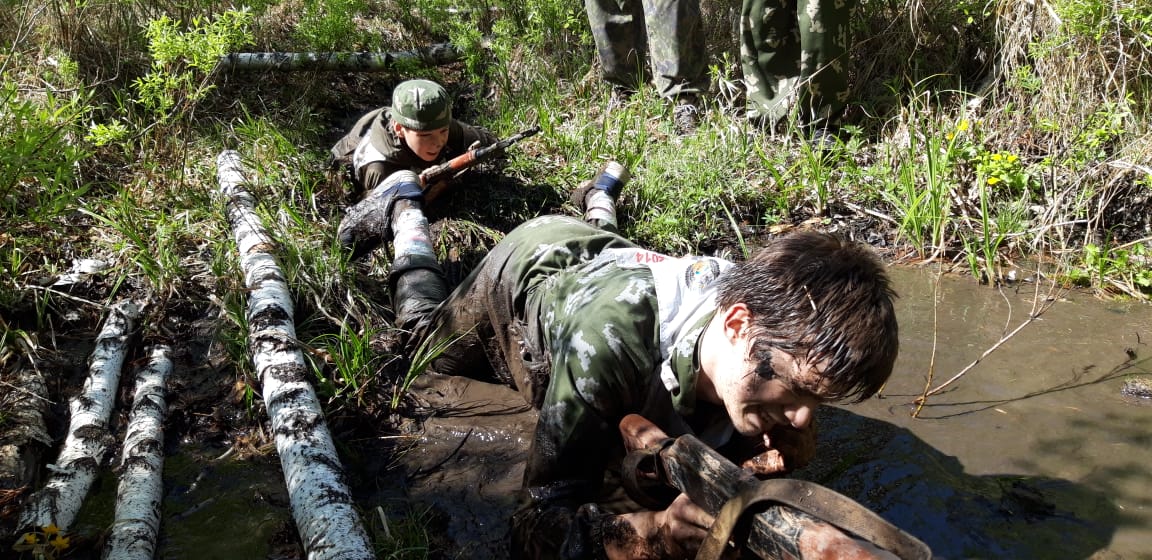 Спасибо за внимание!
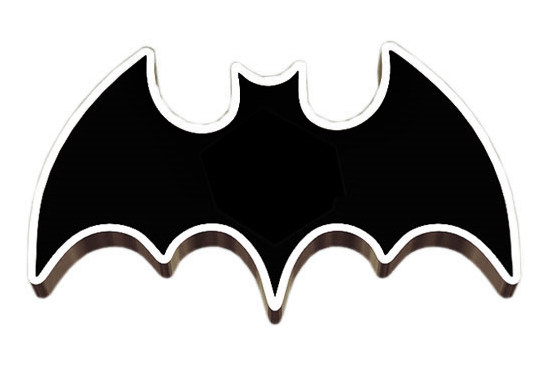